Course Wrap-UpCSE 120 Spring 2017
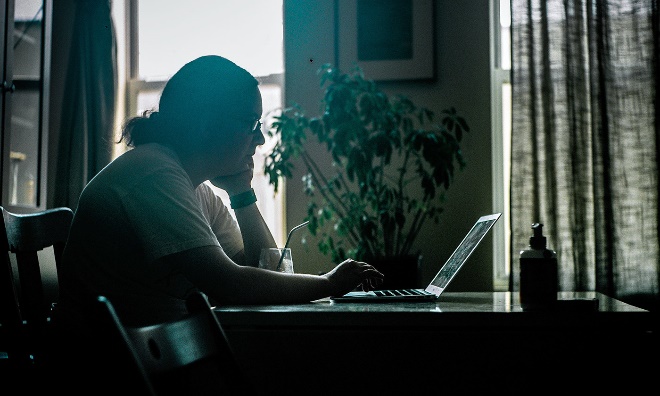 Instructor: 	Teaching Assistants:
Justin Hsia	Anupam Gupta, Braydon Hall, Eugene Oh, Savanna Yee
Coding is not ‘fun’, it’s technically and ethically complex
As well as being highly analytical and creative, software developers need almost superhuman focus to manage the complexity of their tasks.
It’s better to admit that coding is complicated, technically and ethically.  [I]t’s up to the developer to be clear: the machine does what you say, not what you mean. More and more ‘decisions’ are being entrusted to software, including life-or-death ones: think self-driving cars; think semi-autonomous weapons; think Facebook and Google making inferences about your marital, psychological, or physical status, before selling it to the highest bidder.
Programming is not a detail that can be left to ‘technicians’ under the false pretence that their choices will be ‘scientifically neutral’. Societies are too complex: the algorithmic is political.
https://aeon.co/ideas/coding-is-not-fun-it-s-technically-and-ethically-complex
Administrivia
Assignments:
Project – Code and Video (6/2)
CS in Your Future (6/4)

Final Exam – Thursday 6/8, 9am in SIG 134
Scheduled slot is 8:30-10:20, but exam will be 60 minutes
Similar to midterm – big ideas & programming sections
10% of course grade
TWO sheets of notes (letter, double-sided, hand-written)

Course Evaluation: https://uw.iasystem.org/survey/178422
2
Outline
What We’ve Learned
Lecture 1 Revisited
Your Future Beyond CSE120
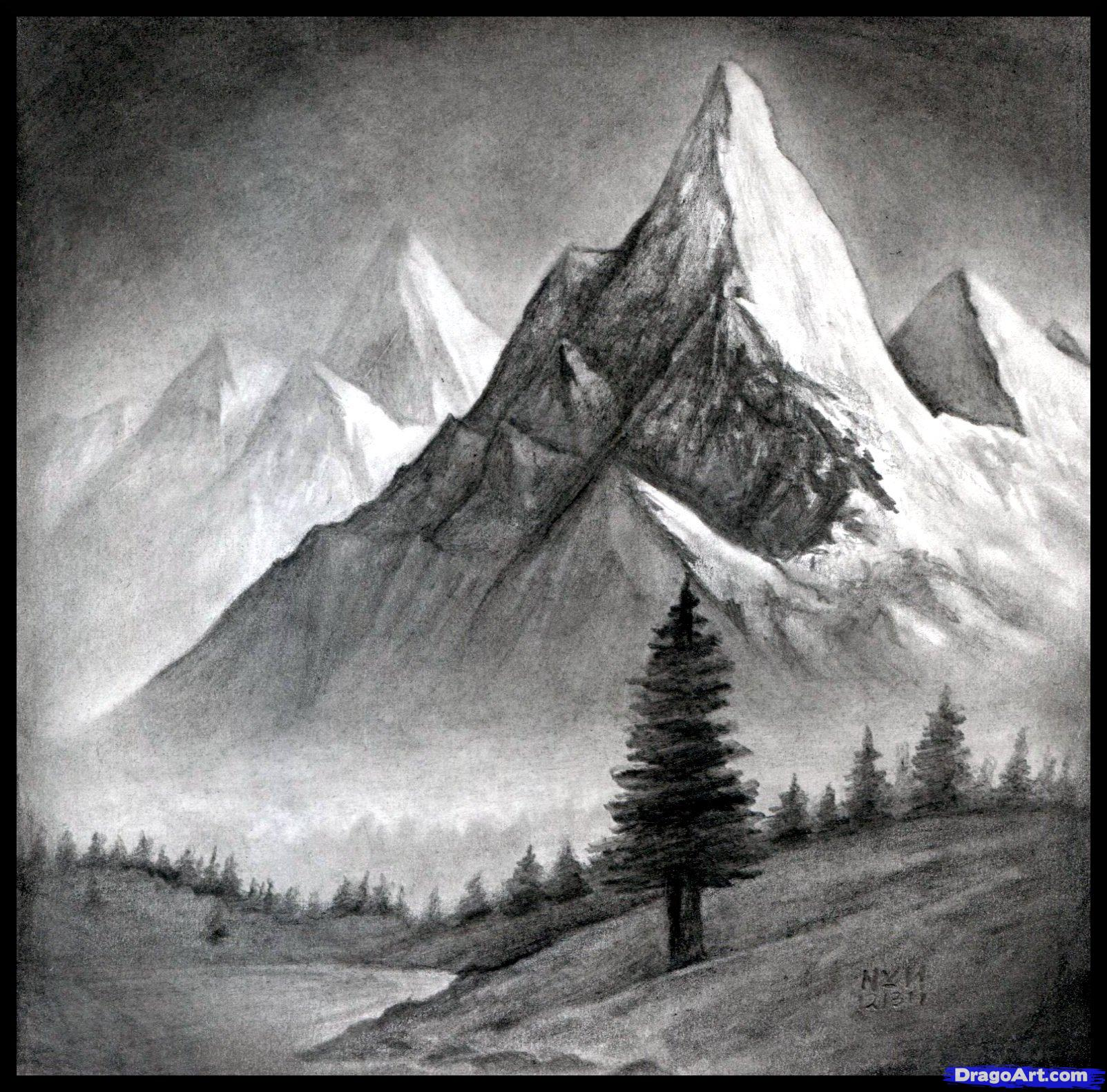 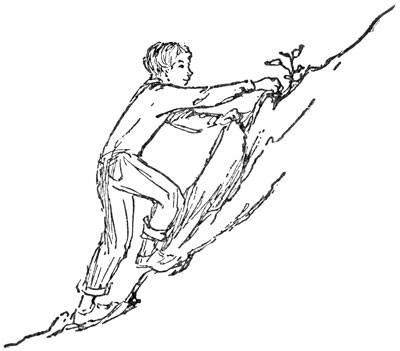 Source: Project Gutenberg
Source: DragoArt.com
3
Computational Thinking
It’s all about problem solving
How to attack your problem in a way that a computer can help

Most important idea:  abstraction!
Detail removal and generalization help us decompose complex problems
Use bits to represent everything (i.e. digitization)
Reuse and combine building blocks (algorithms) in ways that hopefully scale well
4
Building Blocks of Algorithms
Sequencing
The application/execution of each step of an algorithm in the order given




Iteration
Repeat part of algorithm a specified number of times
Selection
Use of conditional to select which instruction to execute next




Recursion
Algorithm calls itself to help solve the problem on smaller parts
fill(255);
rectMode(CORNERS);
rect(-r, -r, 0, r);
ellipse(0, -r/2, r, r);
if(mousePressed) {
  fill(0,0,255);
}
for(int i=20; i<400; i=i+60) {
  line(i,40,i+60,80);
}
5
Programming
Learned our first programming language
Processing (Java syntax)

Iterative design cycle:
The value of a precise specification
Design, prototype, implement, and evaluate
Testing and debugging

Coding style and documentation
Proper commenting and formatting are essential for maintenance and collaboration
6
Some Big Ideas
Computers can only do a small number of things
Execute exactly what you tell it to

Computing has physical and theoretical limits

The Internet is a physical realm

Data is constantly generated, stored, and analyzed
And can be copied and distributed

Machines can “think” and “learn”?
AI & the importance of probability and training sets
7
Social Context and Impact
History of computing:
Rise of the Internet and access to information
Current boom in CS and computing education

Impacts of computing:
Algorithms can have unintended consequences
Privacy and security (or lack thereof)
Social media influences the way we think and act
Automation and the future of labor

Design matters!
Must keep in mind users and user interface
8
Outline
What We’ve Learned
Lecture 1 Revisited
Your Future Beyond CSE120
9
Why Study Computer Science?
Increasingly useful for all fields of study and areas of employment
Art – computer-aided design, animation
Drama – lighting, sound, ticket sales, advertising
Lumberjacking – mapping, tracking size & # of forests


Massive impact on our lives and society as a whole
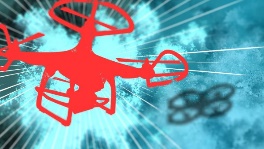 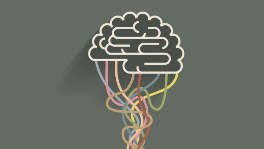 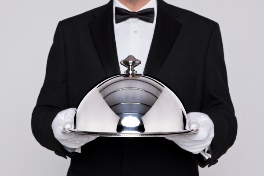 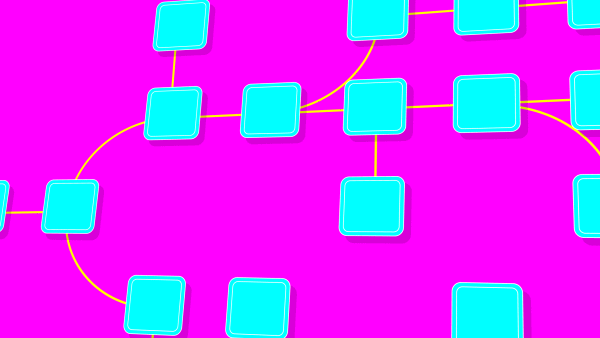 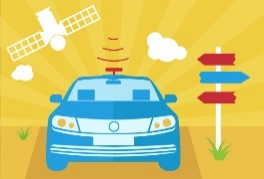 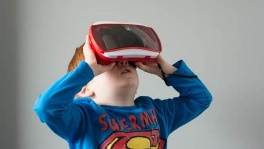 Commercial Drones
Intelligent
Apps
Virtual
Assistants
Blockchain
(currency transfers)
Autonomous Vehicles
VR / AR
10
Computing in Your Future
Computing and its data are inescapable
You generate “digital footprints” all the time

Computing is a regular part of every job
Use computers and computational tools
Generate and process data
Dealing with IT people
Understanding the computation portion of projects

Our goal is to help you make sense of the “Digital Age” that we now all live in
11
About Programming
12
[Speaker Notes: Terrible stereotypes of programmers – it’s just another profession nowadays]
Big Ideas of Computing
Exposure to a broad range of topics in computer science
Not going to dive into the details
These are the motivations & the applications for programming (the tool)
Focus on what to be aware of to navigate the digital world

Goal:  become “literate” in computing 
As new innovations arise, can you read about it, understand its consequences, and form your own opinion?
This course will ask you to read, discuss, and write about computing
13
Outline
What We’ve Learned
Lecture 1 Revisited
Your Future Beyond CSE120
14
Giving Back to CSE120
Enjoyed the class?  Lots of ways to help out!

Feedback:  course eval, CS in Your Future, talk to me in OH or via email

Examples:  Permission to show your work to future classes?

Recommendations:  CSE120 next offered in Wi18 – tell your friends!
15
More CS at UW
CSE 142 + CSE 143:  Computer Programming I/II
Needed for declaring CS major

CSE 160:  Data Programming
Recommended to take 142 first

CSE 154:  Web Programming
Must have taken 142, 143, or 160

CSE/STAT/INFO 110:  Intro to Data Science (Wi18)
More forthcoming (http://escience.washington.edu/education/undergraduate/)
16
Social Implications Courses
Informatics
INFO 101:  Social Networking Technologies
INFO 102:  Gender and Information Technology
INFO 200:  Intellectual Foundations of Informatics

Human Centered Design & Engineering
HCDE 210:  Explorations in Human Centered Design

Sociology
SOC 201:  Data and Society (Au17)
17
No More CS at UW or Break
You are now relatively programming-literate
Can automate tasks to make your life easier
More aware of possibilities of computing
Easier to interact with IT/CS staff at work

Figure out what will be most useful to you
Some languages specific to type of work(e.g. R, MATLAB, Ruby on Rails, SQL)
Learn on your own via the Internet:
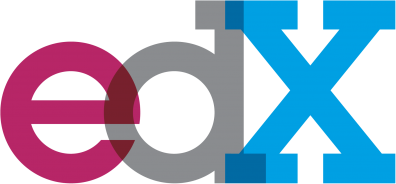 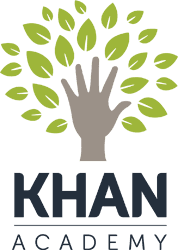 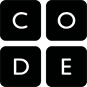 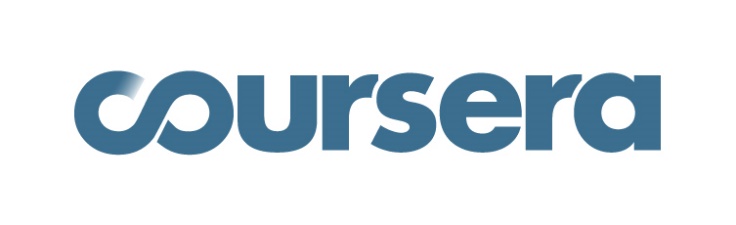 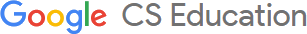 18
Making the Most of College
Seek out experiences that lead to new experiences (i.e. that pay dividends)
Build skills, interests, relationships
Meet new people, join interesting clubs, go on adventures

Don’t go it alone – find a friend group for classes

Take advantage of educational opportunities
Research:  https://www.washington.edu/undergradresearch/students/find/ 
Student Groups:  ACM, Animation Research Labs, Husky Robotics, WOOF3D, etc.
Classes:  non-major courses, P.E., languages, anything of interest

Take care of yourself!
19
Making the Most of Our Future
Computing is resurfacing our world
Now almost everyone has access to everything, always
New technology affects privacy, jobs, safety, beliefs, etc.

You now know the most important parts of how it all works!
Can bring computing to new fields/jobs/areas
Keep these considerations in mind as you use and/or build things
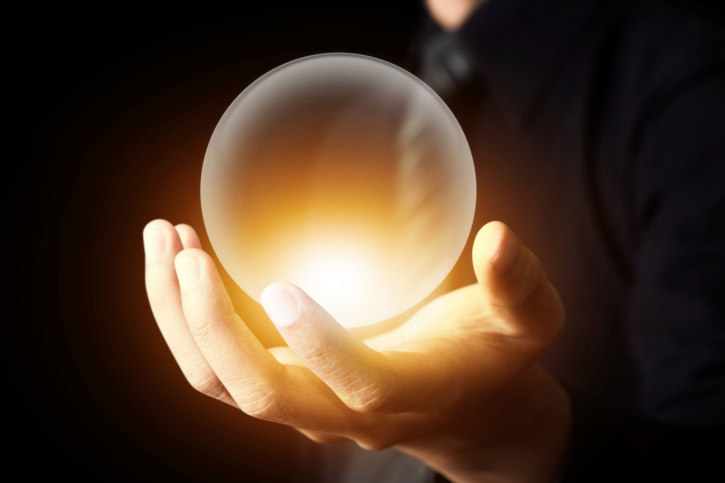 20
Thanks for a great quarter!
Huge thanks to your awesome TAs!




Thanks to course content creators:




Best of luck in the future!
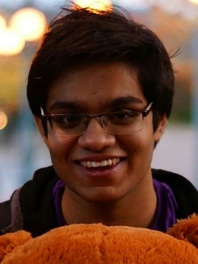 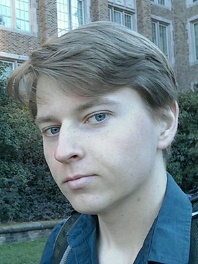 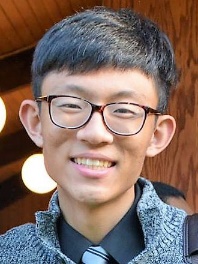 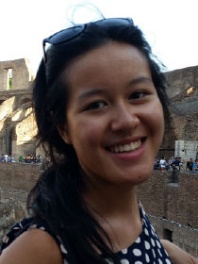 Anupam
Gupta
Braydon
Hall
Eugene
Oh
Savanna
Yee
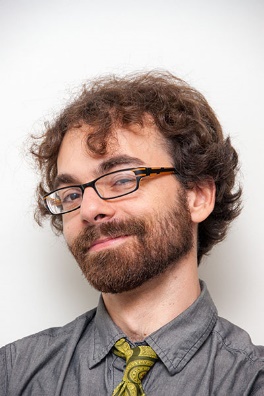 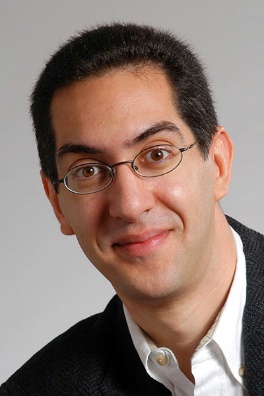 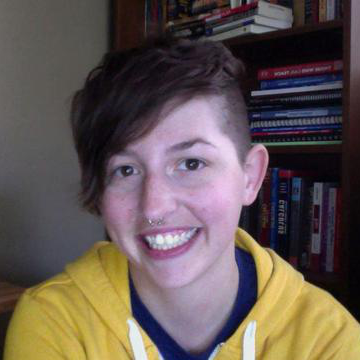 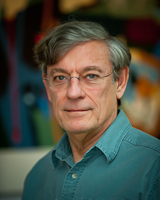 Susan
Evans
Dan
Garcia
Josh
Hug
Larry
Synder
21
Ask Me Anything (AMA)
22
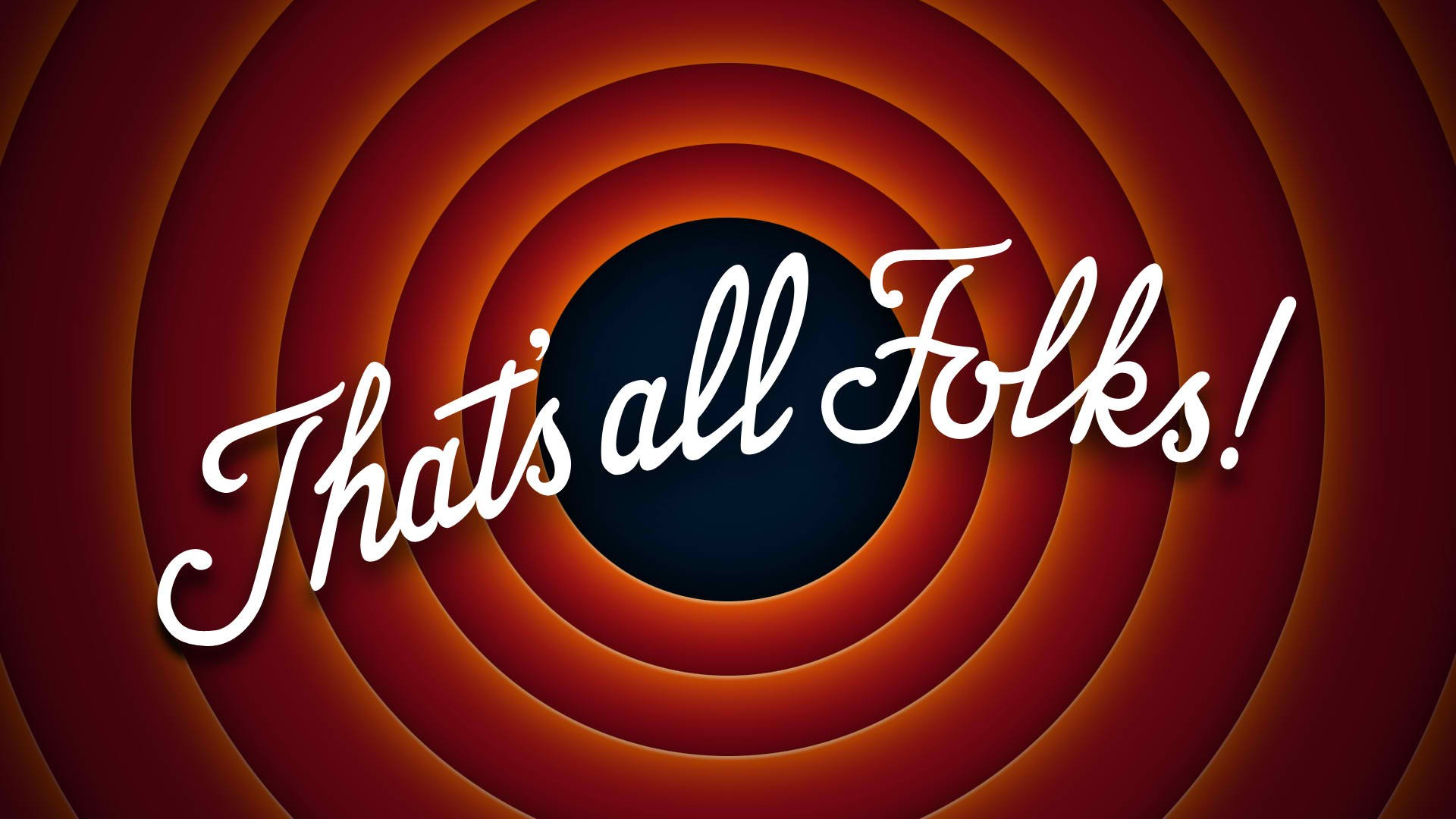 23